ITU Regional Standardization Forum For AfricaDakar, Senegal, 24-25 March 2015
Energie et Environnement
protection des équipements 

Bocar KELLY,
Chef de département Architecture et Planification Réseaux, SONATEL bocar.kelly@orange-sonatel.com
Contexte
La disponibilité de l’énergie demeure indispensable pour la réussite de nos projets.

Sa pérennité reste un facteur clé pour une  QoS

60% des défaillances réseaux (surtout coté radio) dues à l’NRJ et l’environnement.

L’une des propriétés particulières de l’énergie est que certaines de ses caractéristiques dépendent à la fois du producteur/distributeur d’électricité, des fabricants d’équipements et du client (Sonatel) .

 Il s’agit donc d’adopter une  méthodologie rigoureuse pour assurer une qualité d’alimentation sécurisée et adaptée à nos équipements.
Contexte
1 seul chiffre à retenir … 
… 57 % des incidents réseaux ont pour origine une interruption d’énergie
Source : Etude AISM 11/2011 marché U.S
Hors coupures de fibre
Analyse cas Sonatel
L’analyse des incidents montre que l’indisponibilité NRJ constitue la principale  cause avec  59% en 2013, 46,7 en 2014.
Zoom sur la répartition incident NRJ
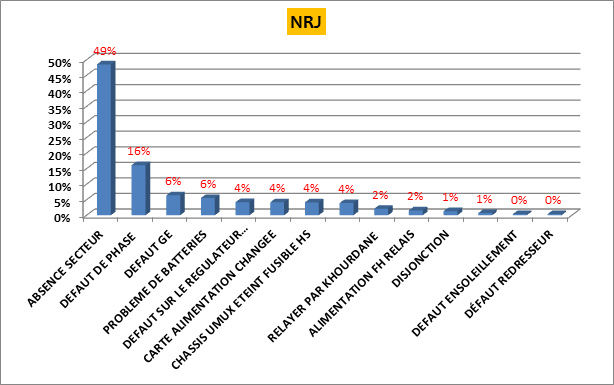 2013
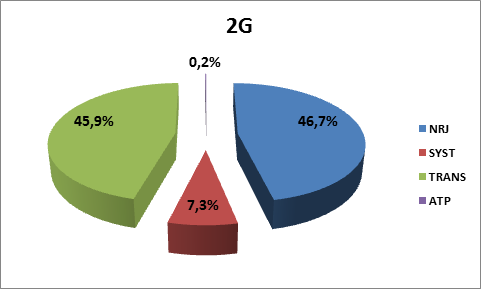 2014
Démarche Sonatel
Classification des sites
Classification de nos sites en fonctions du niveau de risque et mise en place de règles d’ingénierie adaptées nous permettant de garantir la qualité et la disponibilité de l’énergie.
Démarche Sonatel : règles d’ingénierie sites P0
Démarche Sonatel : règles d’ingénierie sites P1
Les solutions d’optimisation de la consommation énergétique
Critère  « consommation énergie » déterminant dans le choix des équipements télécoms  durant les appels d’offre.
Modernisation du RAN pour réduire la consommation d’énergie :
Baisse de la consommation énergie TRX
Baisse de la consommation énergie pour la recharge des batteries
Privilégier le déploiement de sites BTS outdoor  :
Amélioration de l’environnement
Annulation de la consommation clim (outdoor)

Le déploiement de stations de base solaires (projet Oryx 302 sites)  fait partie de la «stratégie verte» visant à atteindre un réduction de: 
Réduction des  émissions de CO2 
Baisse de notre consommation globale d'énergie

Migration des sites 100% Groupe Electrogène (GE) en hybride Solaire/GE avec des saving Opex
Protection des équipements contre les facteurs externes
Protéger les équipements contre la foudre, et les surtensions lors de la phase construction site:

Mise en place d’un paratonnerre adapté et efficace pour capturer le choc de foudre (plus fréquent en zone rurale). 
Mise à la terre pour conduire cette énergie en toute sécurité en utilisant le conducteur de descente. 
Dissiper cette énergie dans la terre grâce à un circuit de terre de faible impédance.
Eliminer les possibles boucles et différences de potentiel en assurant l’équi-potentialité des masses métalliques et des circuits de terre. 
Protéger les équipements contre les surtensions et les transitoires sur les lignes électriques d’arrivée.
Protéger les équipements contre les surtensions
Q&A
MERCI